Департамент государственного администрирования
Научно-учебная группа
Санкт-Петербургская школа социальных наук
Обзор готовящихся научных статей. Презентация имеющихся наработок
Развитие промышленных моногородов
Департамент государственного администрирования
Санкт-Петербургская школа социальных наук и востоковедения
Сравнительный анализ социально-экономической устойчивости промышленных моногородов Удмуртской Республики(на примере г. Глазов, Воткинск, Сарапул)
Санкт-Петербургская школа социальных наук и востоковедения
Департамент государственного администрирования
Актуальность исследования
Моногорода — это населённые пункты, экономика которых ориентирована на одну или несколько ключевых отраслей, что делает их уязвимыми к экономическим колебаниям и изменениям на рынке.
	В Российской Федерации около 9% населения (13 млн. чел.) [6, с. 2] проживает в более чем 340 городах с монопрофильным статусом, поэтому устойчивость данных территорий с учетом вызовов и возможностей современной экономической ситуации становится особенно актуальным вопросом [8, с. 47].
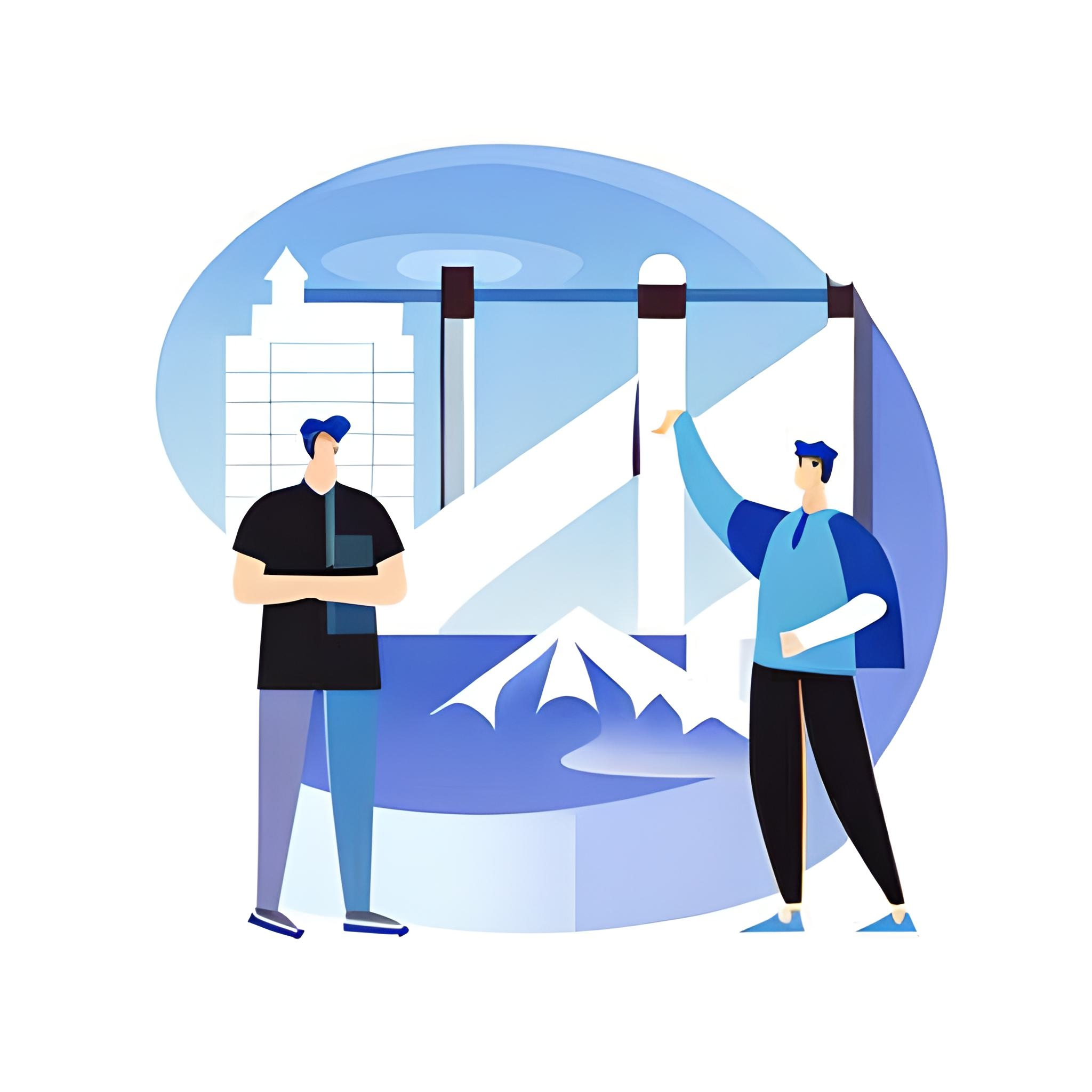 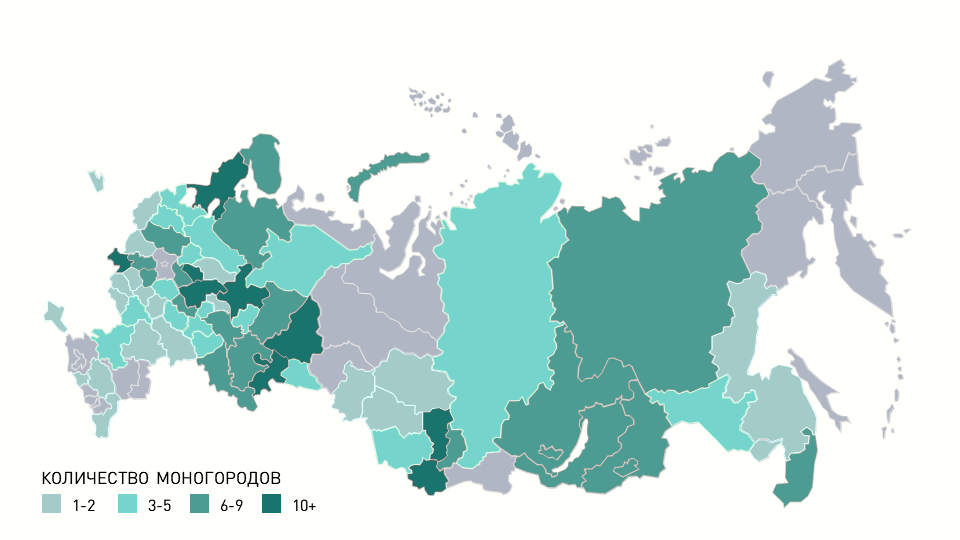 Санкт-Петербургская школа социальных наук и востоковедения
Департамент государственного администрирования
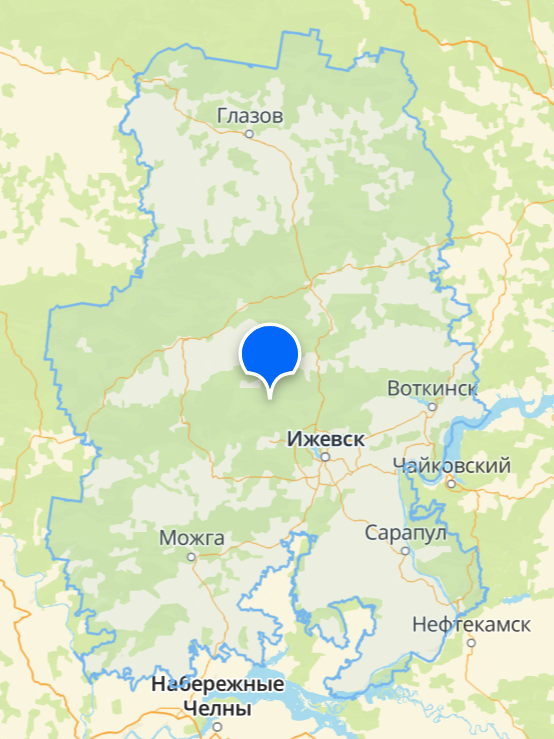 Объект исследования
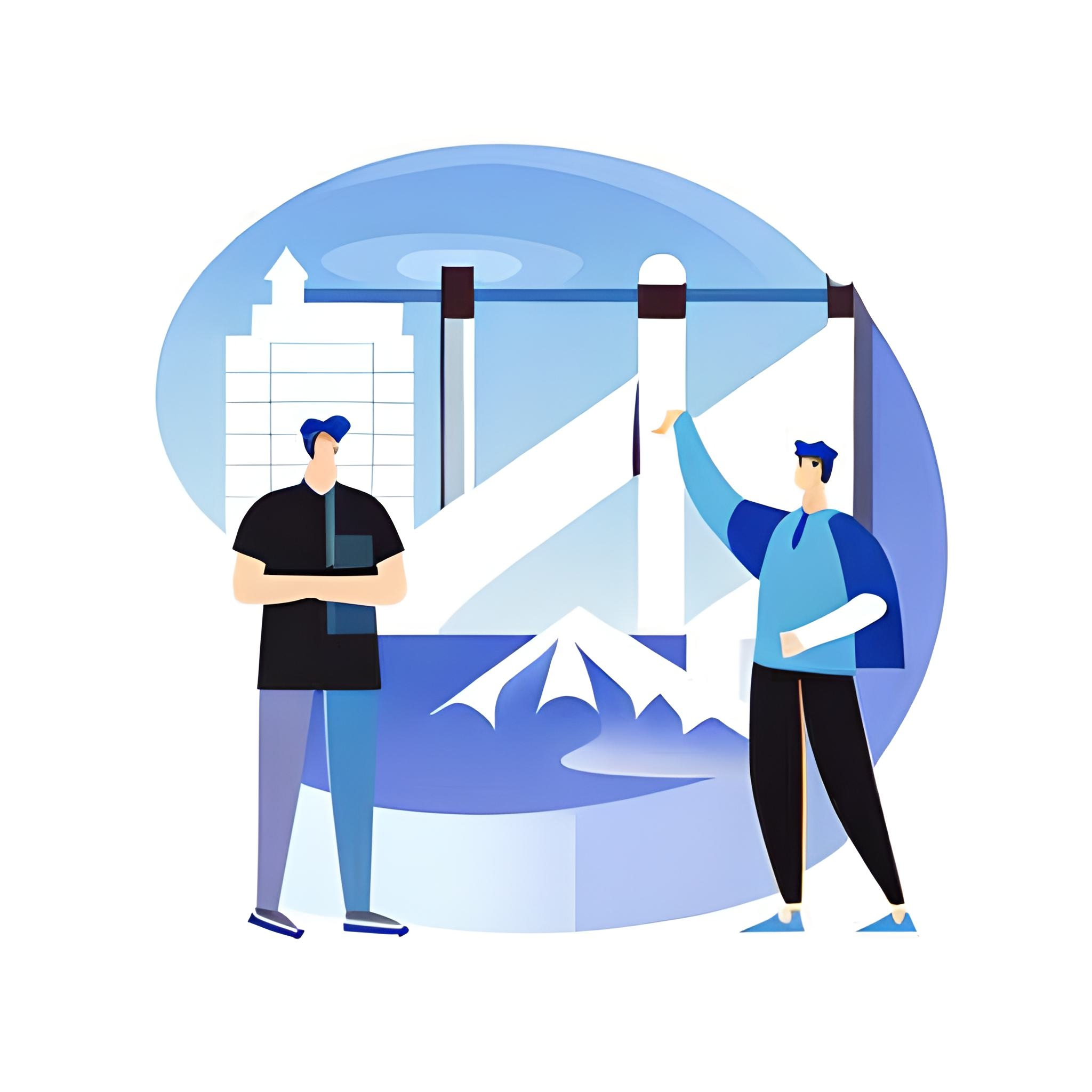 Глазов, Сарапул и Воткинск — три промышленных моногорода среднего размера Удмуртской Республики с населением около 100 тысяч человек, специализация градообразующих предприятий которых связана с машино- и приборостроением.
Санкт-Петербургская школа социальных наук и востоковедения
Департамент государственного администрирования
Таблица 1. Сравнительный анализ градообразующих предприятий
Санкт-Петербургская школа социальных наук и востоковедения
Департамент государственного администрирования
Таблица 2. Основные характеристики развития промышленных моногородов
*рассчитывается как деление безвозмездных поступлений на общие доходы местного бюджета
**без субъектов малого и среднего предпринимательства***отгружено товаров собственного производства, выполнено работ и услуг собственными силами* (с 2017 года)**** за исключением бюджетных средств
Санкт-Петербургская школа социальных наук и востоковедения
Департамент государственного администрирования
Выводы
Санкт-Петербургская школа социальных наук и востоковедения
Департамент государственного администрирования
Перспективы исследования
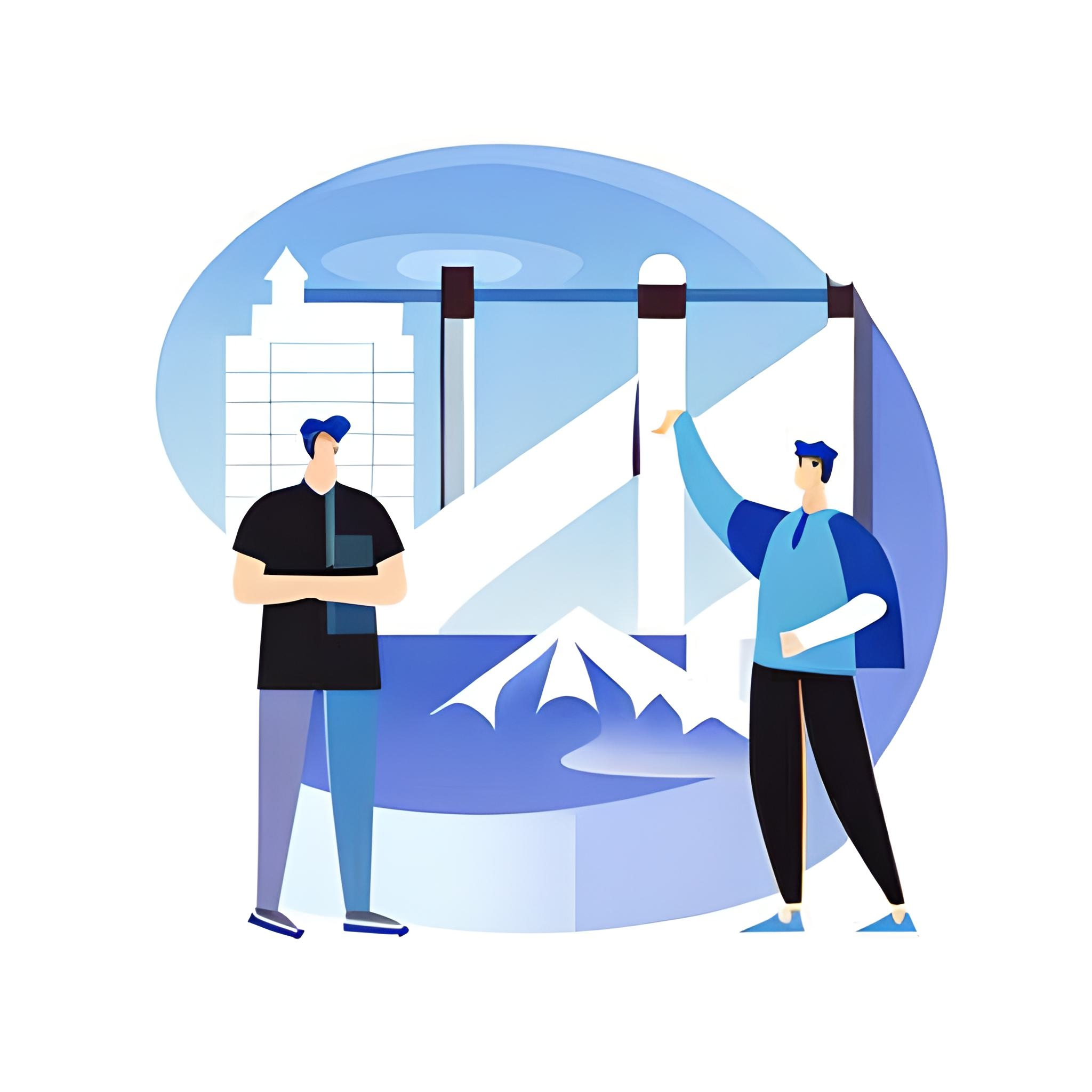 В продолжение исследования предполагается систематизировать и сравнить реализуемые и уже завершенные программы развития моногородов на федеральном, региональном и местном уровнях, сформулировать различия в подходах к их развитию.
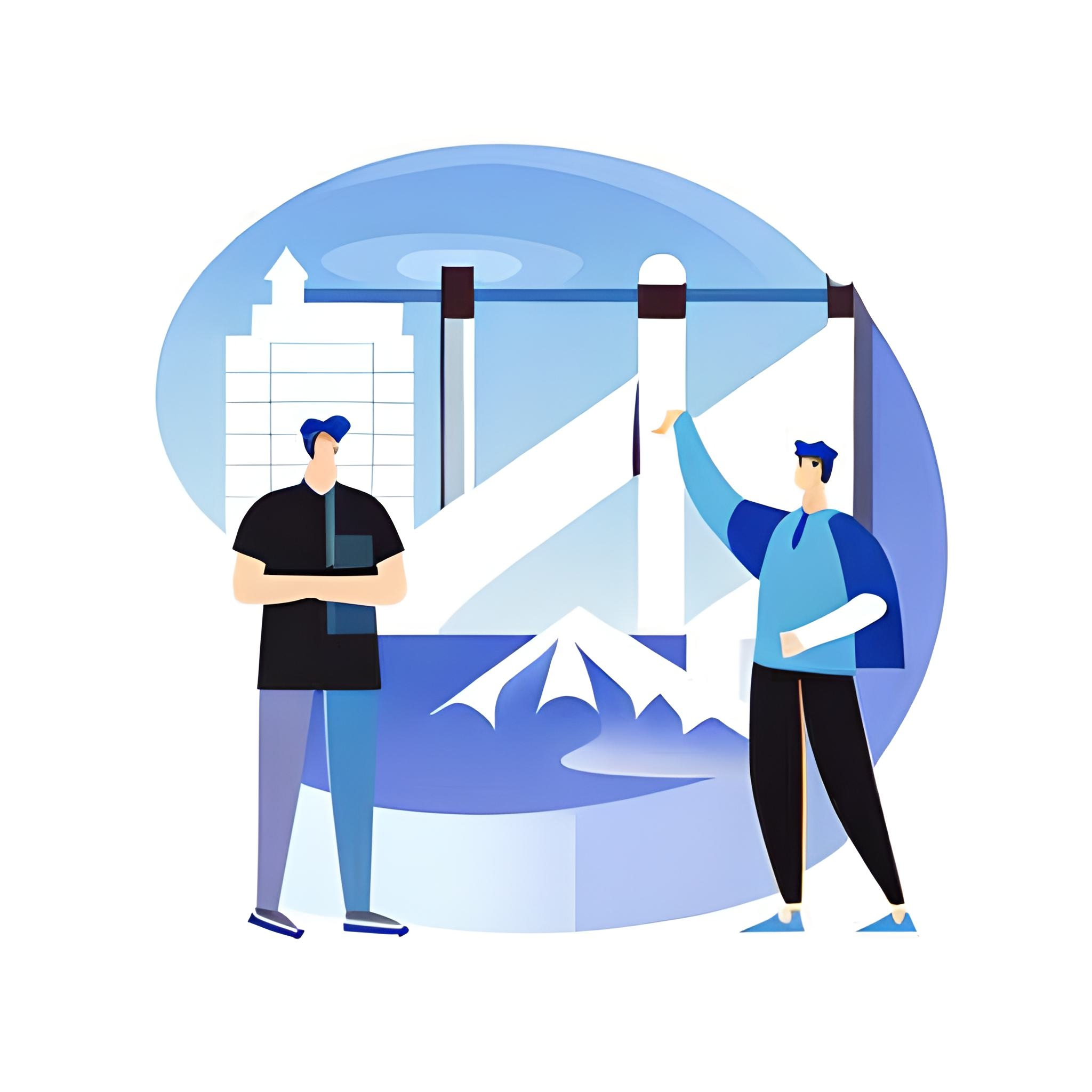 Санкт-Петербургская школа социальных наук и востоковедения
Департамент государственного администрирования
Список литературы
Единый перечень мер поддержки монопрофильных муниципальных образований Российской Федерации (моногородов) (утв. Министерством экономического развития РФ от 15 апреля 2016 г.) [Электронный ресурс]. URL: https://base.garant.ru/71999366/?ysclid=m2d7q3hst925513592 (дата обращения: 12.10.2024).
Перечень территорий опережающего социально-экономического развития, созданных на территориях монопрофильных муниципальных образований российской федерации (моногородов), срок существования которых продлевается на 2 года: Приложение к постановлению Правительства Российской Федерации от 28 июля 2022 г. №1346 [Электронный ресурс]. URL: https://www.consultant.ru/document/cons_doc_LAW_423111/56c557b4e4eaba5b3ca851b55b9da34100695d12/?ysclid=m24o52whsg318588746 (дата обращения: 12.10.2024).
Авдеев А. К. Риски и механизмы адаптации предприятий моногородов России в современных условиях // Современные тренды социально-экономического развития России и Казахстана: взгляд молодых ученых. 2023. С. 8-10.
Аникиева А. В. Трудовая мобильность населения моногородов Свердловской области //Мониторинг общественного мнения: экономические и социальные перемены. – 2020. – №. 5 (159). – С. 449-466.
Антонова И. С. Теория диверсификации экономики моногорода // Векторы благополучия: экономика и социум. 2015. №2 (17). С. 179-193.
Ермилина Д.А, Санталова М.С., Соклакова И.В., Бор В.Н. Моногорода в России и проблемы их развития // Российский экономический интернет-журнал №2/2023. 2023. С. 1-15
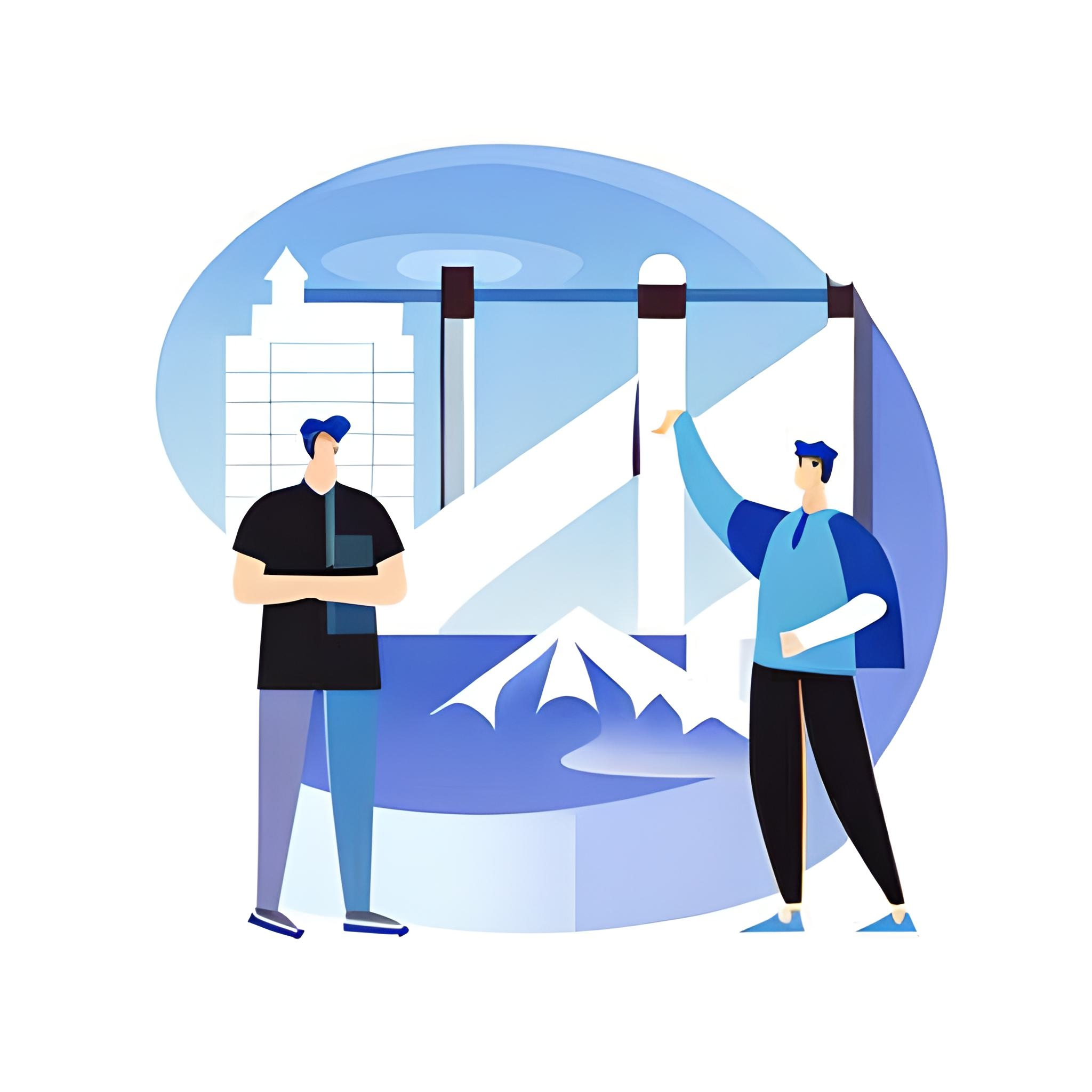 Санкт-Петербургская школа социальных наук и востоковедения
Департамент государственного администрирования
Список литературы
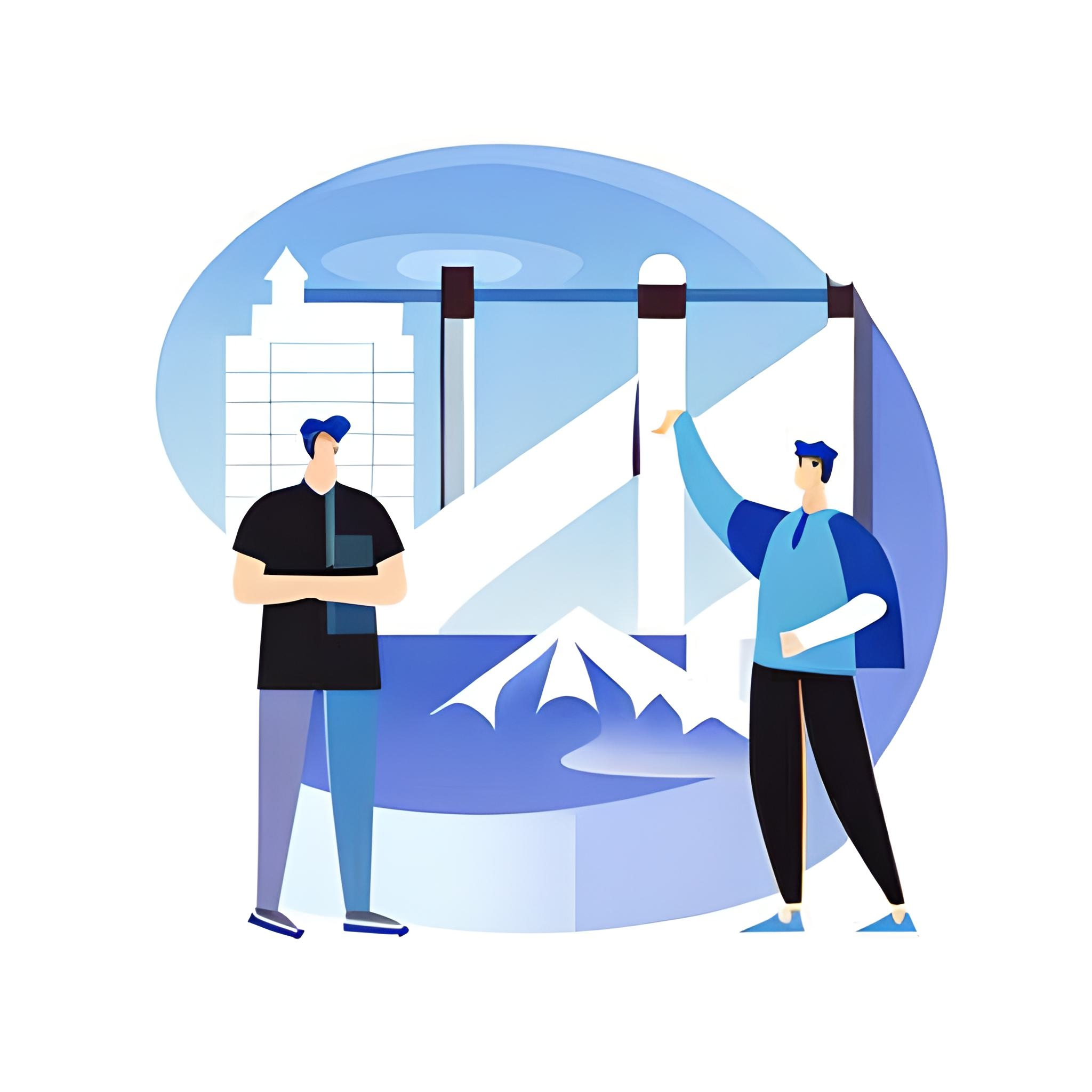 Соколинская Ю. М. Диагностическая оценка параметров экономической безопасности монопрофильных муниципальных образований (моногородов) //Инновационное развитие экономики. – 2021. – №. 1. – С. 353-361.
Ускова Т. и др. Моногород: управление развитием. – Litres, 2022.
Ермилина Д.А, Санталова М.С., Соклакова И.В., Бор В.Н. Моногорода в России и проблемы их развития // Российский экономический интернет-журнал №2/2023. 2023. С. 1-15.
Администрация города Глазова [Электронный ресурс]. URL: http://glazov-gov.ru/about/ (дата обращения: 13.10.2024).
Муниципальное образование город Воткинск [Электронный ресурс]. URL: https://www.votkinsk.ru/?ysclid=m2dayorpo3527017877 (дата обращения: 13.10.2024).
Муниципальное образование город Сарапул [Электронный ресурс]. URL: http://adm-sarapul.ru/?ysclid=m2db361y1q123640701 (дата обращения: 13.10.2024).
Анализ промышленных моногородов добывающей специфики
Санкт-Петербургская школа социальных наук
Департамент государственного администрирования
Научно-учебная группа
Киселёвск
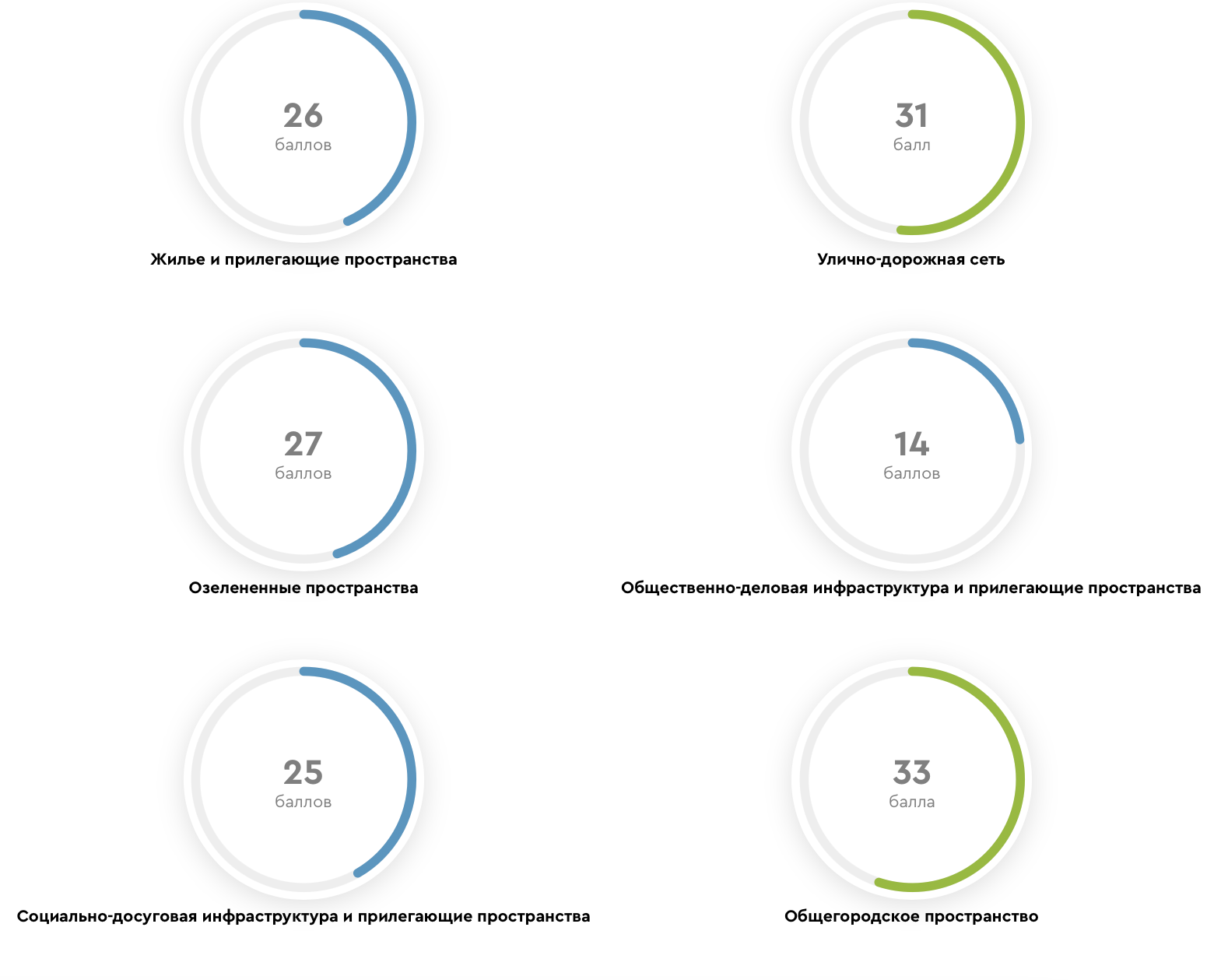 Кемеровская область 

Специализация: добыча полезных ископаемых 

Индекс качества городской среды: 156 баллов
город с неблагоприятной городской средой
Санкт-Петербургская школа социальных наук
Департамент государственного администрирования
Научно-учебная группа
Киселёвск
Численность населения:
Миграционный прирост:
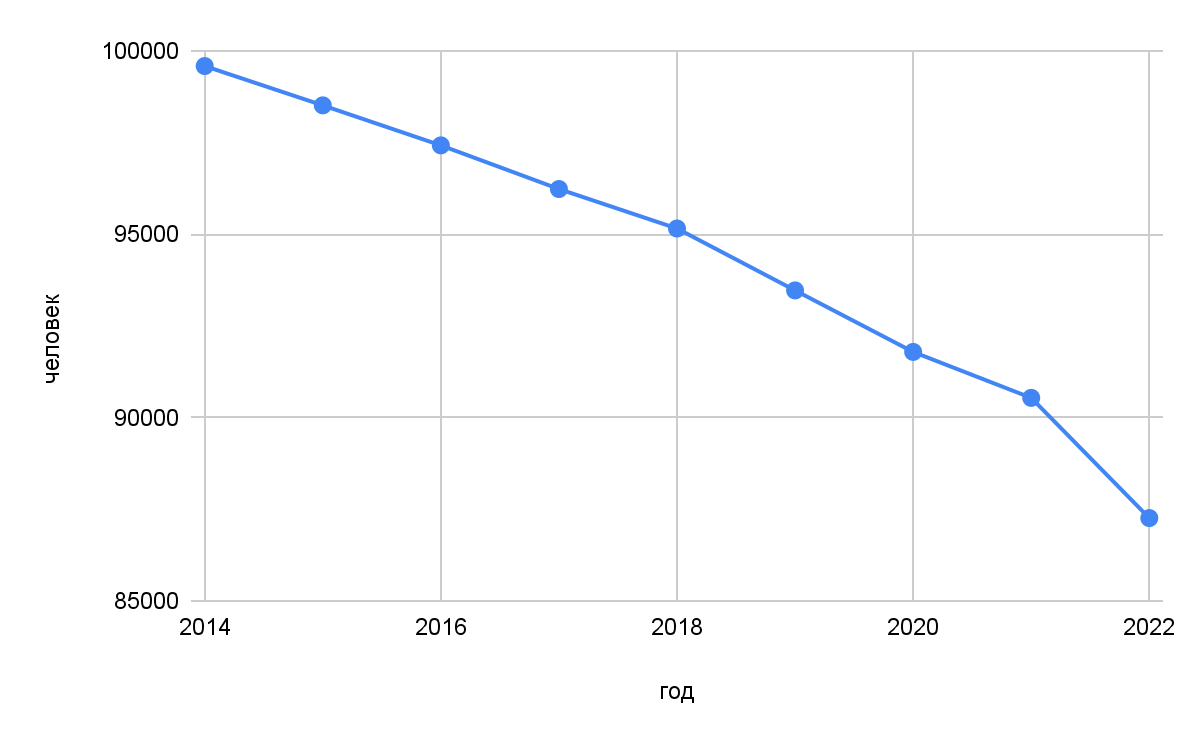 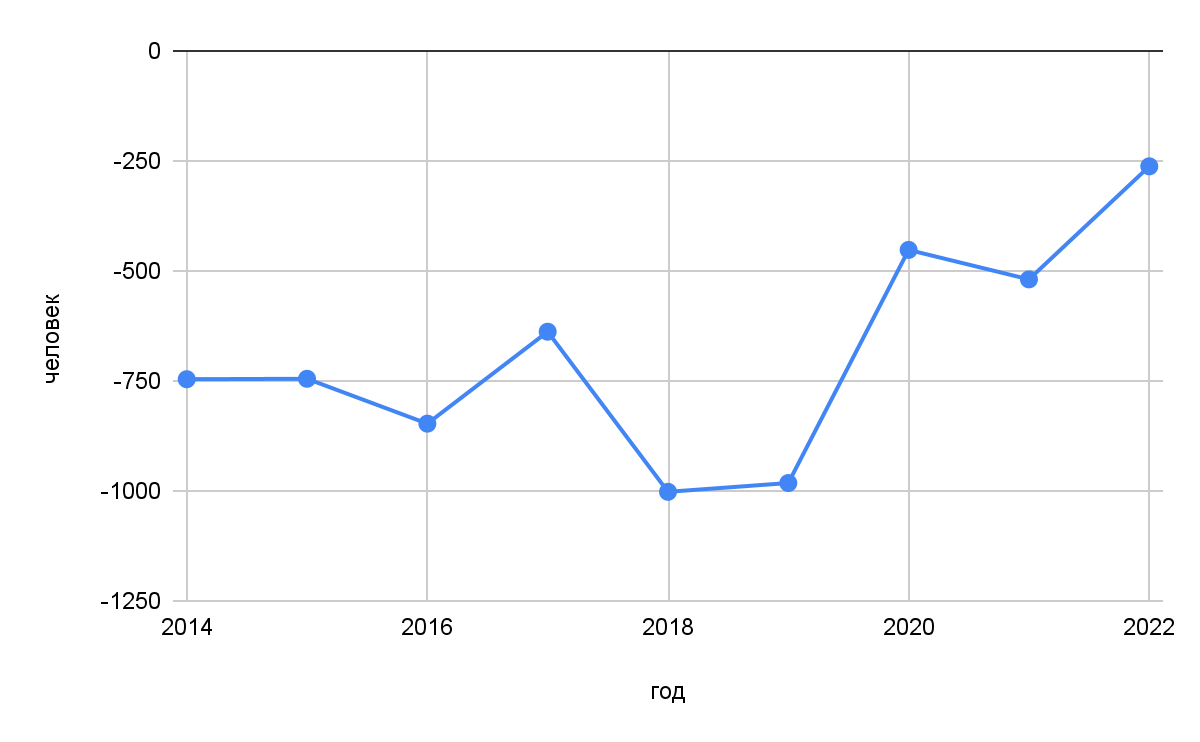 Санкт-Петербургская школа социальных наук
Департамент государственного администрирования
Научно-учебная группа
Киселёвск
Градообразующие предприятия
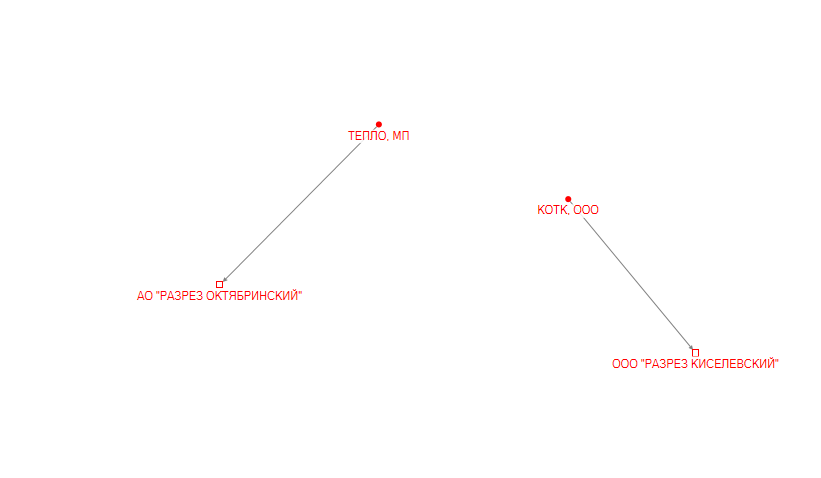 Рисунок 1 – Госконтракты градообразующих предприятий в г. Киселевск
ООО “РАЗРЕЗ КИСЕЛЕВСКИЙ”
компания действующая
доля госконтрактов 0,4 (2012г.)

АО “РАЗРЕЗ ОКТЯБРИНСКИЙ”
компания действующая
доля госконтрактов 0,6 (2016г.)

ООО “УЧАСТОК “КОКСОВЫЙ”
компания действующая

ООО “ШАХТА №12”
компания действующая
Источник: составлено авторами
Санкт-Петербургская школа социальных наук
Департамент государственного администрирования
Научно-учебная группа
Киселёвск
Таблица 1 – Показатели финансовой устойчивости муниципального бюджета г. Киселевска
Анализ бюджетов

Красный — значение сильно отклоняется от нормы
Жёлтый — значение отклоняется от нормы не очень значительно
Зелёный — значение в пределах нормы
Источник: составлено авторами
Санкт-Петербургская школа социальных наук
Департамент государственного администрирования
Научно-учебная группа
Киселёвск
Социальные проекты, инициативы градообразующих предприятий, проекты по благоустройству 

инициативный проект по благоустройству территории детского сада
Киселевск при поддержке СУЭК готовится принять участие во Всероссийском конкурсе лучших проектов создания комфортной городской среды
программа «Формирование комфортной городской среды»
программа переселения жителей Киселевска в комфортное жилье (2018 г)
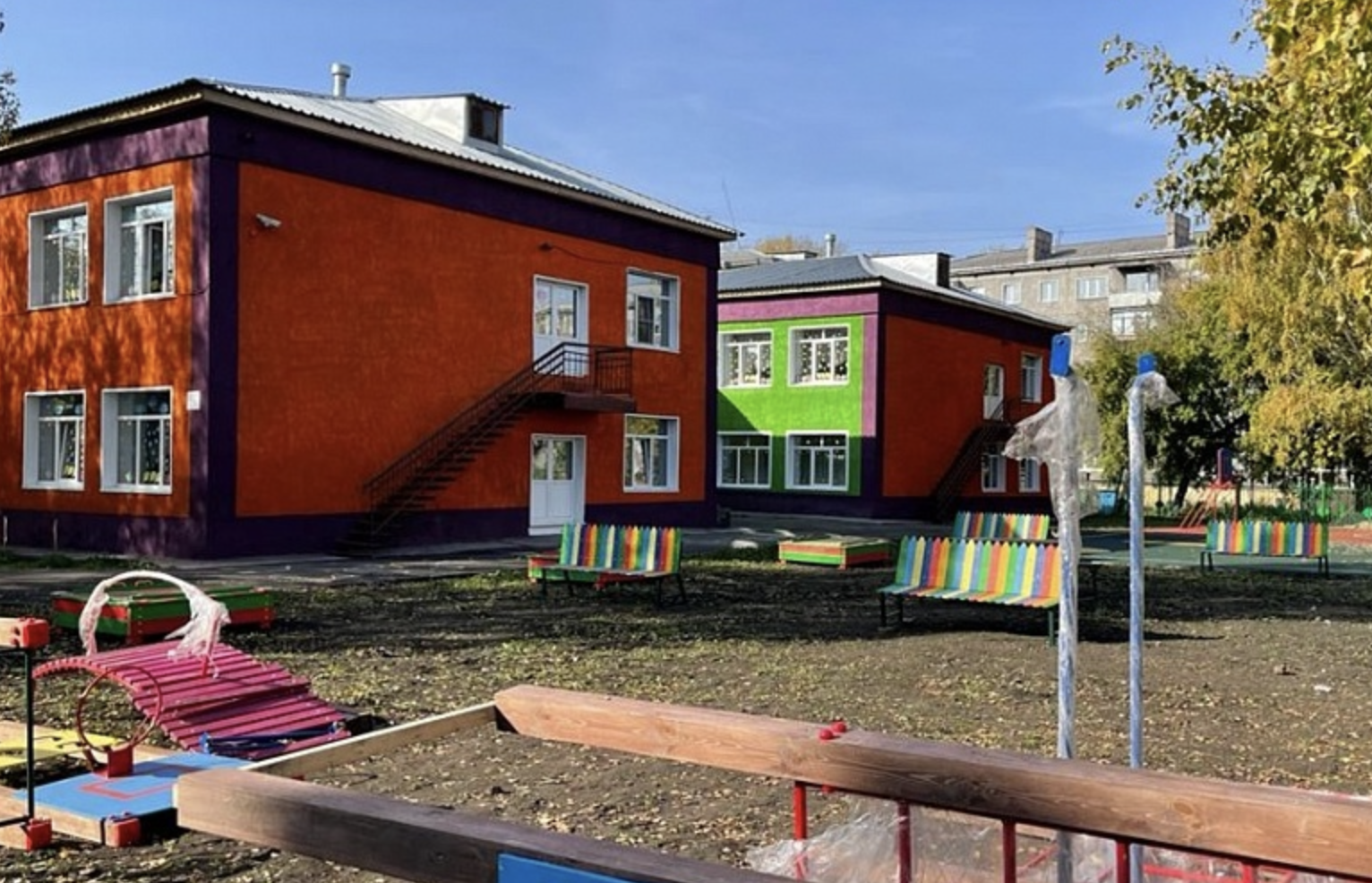 Санкт-Петербургская школа социальных наук
Департамент государственного администрирования
Научно-учебная группа
Киселёвск
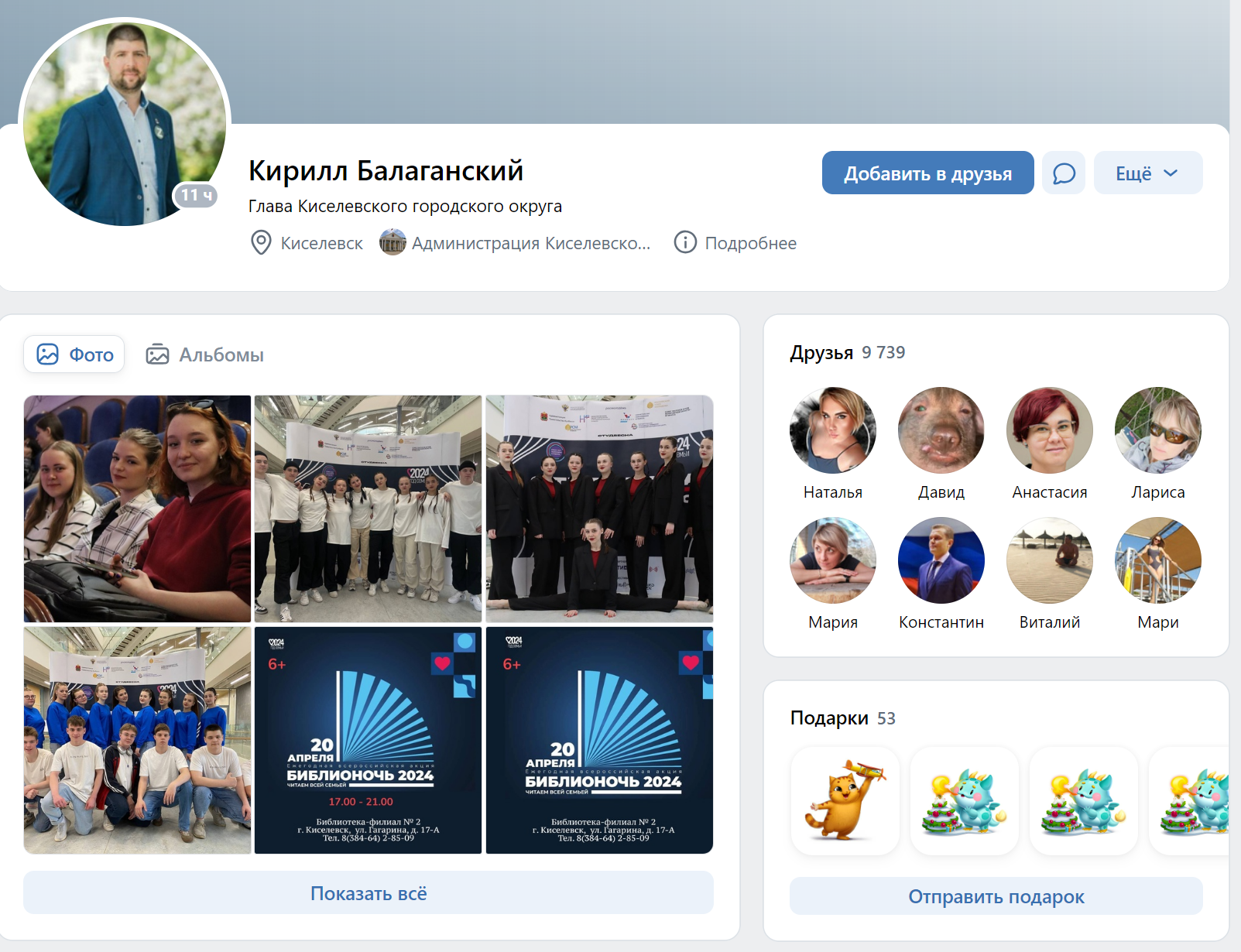 Стейкхолдеры

Страница Кирилла Балаганского, главы Киселевского городского округа
Страница ведется активно, на обращения граждан под постами главы поступают ответы от лица администрации города

ООО "ВЗРЫВ ГРУПП" и ООО "ВЗРЫВ-РЕСУРС"

Группа инновационных предприятий, создано для решения задач любой сложности в сфере производства буровзрывных работ. Эффективное взаимодействие между предприятиями позволяет осуществлять контроль качества на всех этапах производственного процесса, от изготовления взрывчатых веществ до производства массовых взрывов.
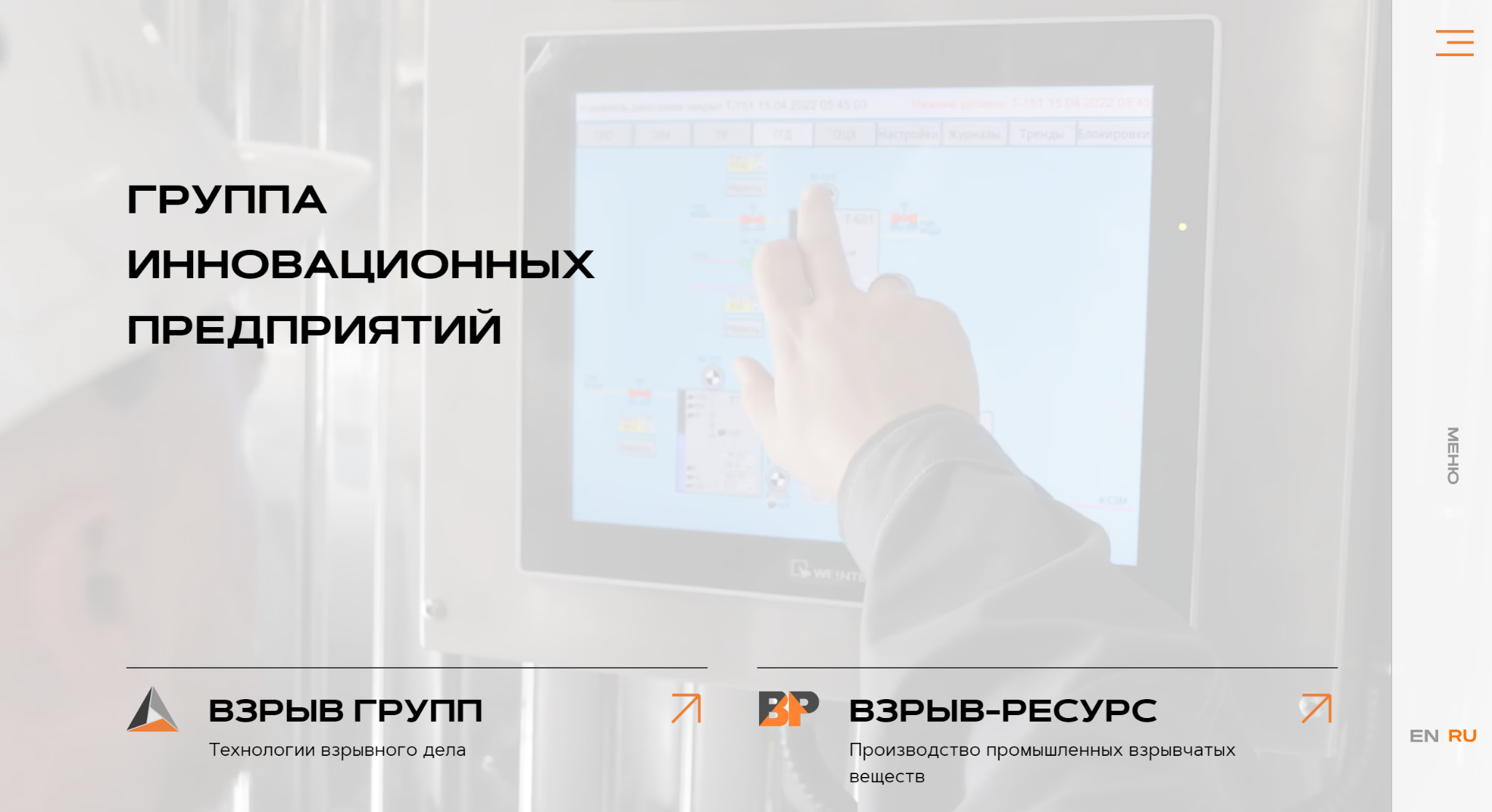 Санкт-Петербургская школа социальных наук
Департамент государственного администрирования
Научно-учебная группа
Анжеро-Судженск
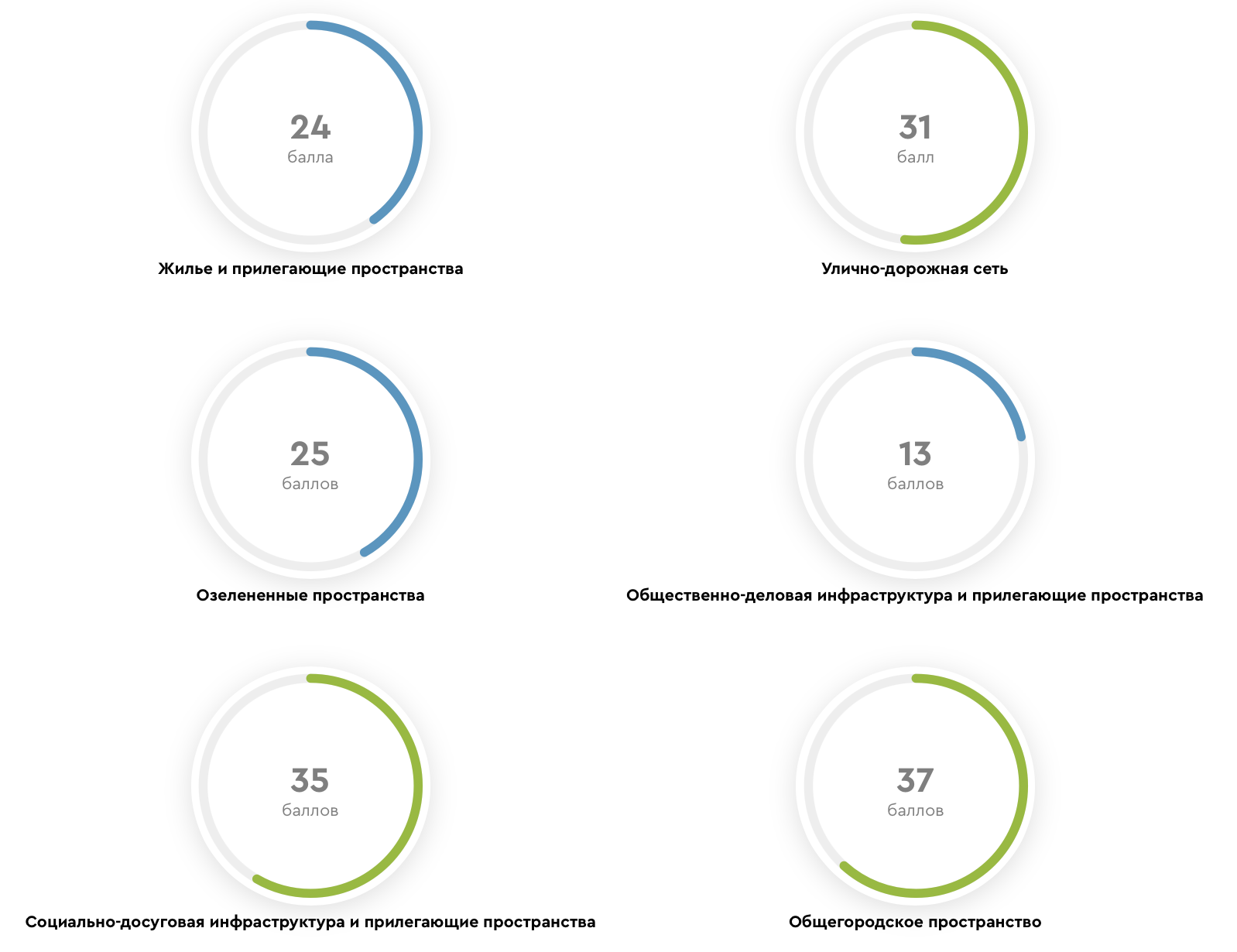 Кемеровская область 

Специализация: добыча полезных ископаемых,
обрабатывающие производства (крупная техника) 
 
Индекс качества городской среды: 165 баллов
город с неблагоприятной городской средой
Санкт-Петербургская школа социальных наук
Департамент государственного администрирования
Научно-учебная группа
Анжеро-Судженск
Численность населения:
Миграция:
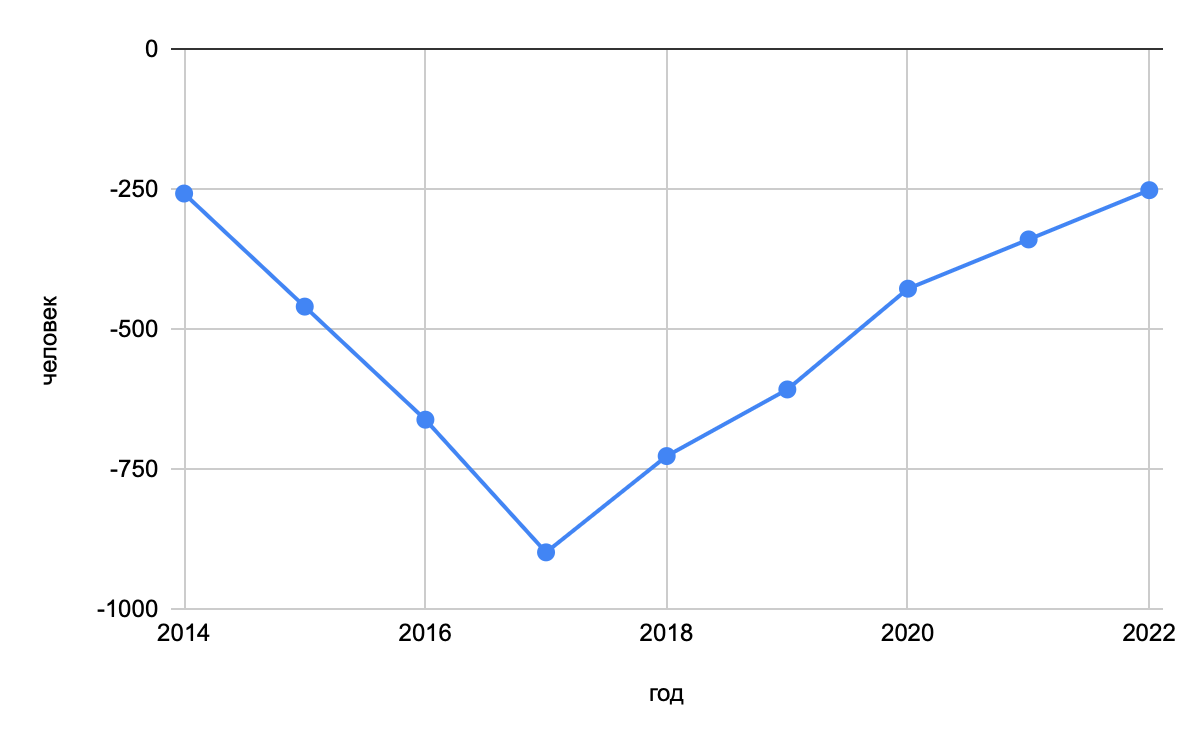 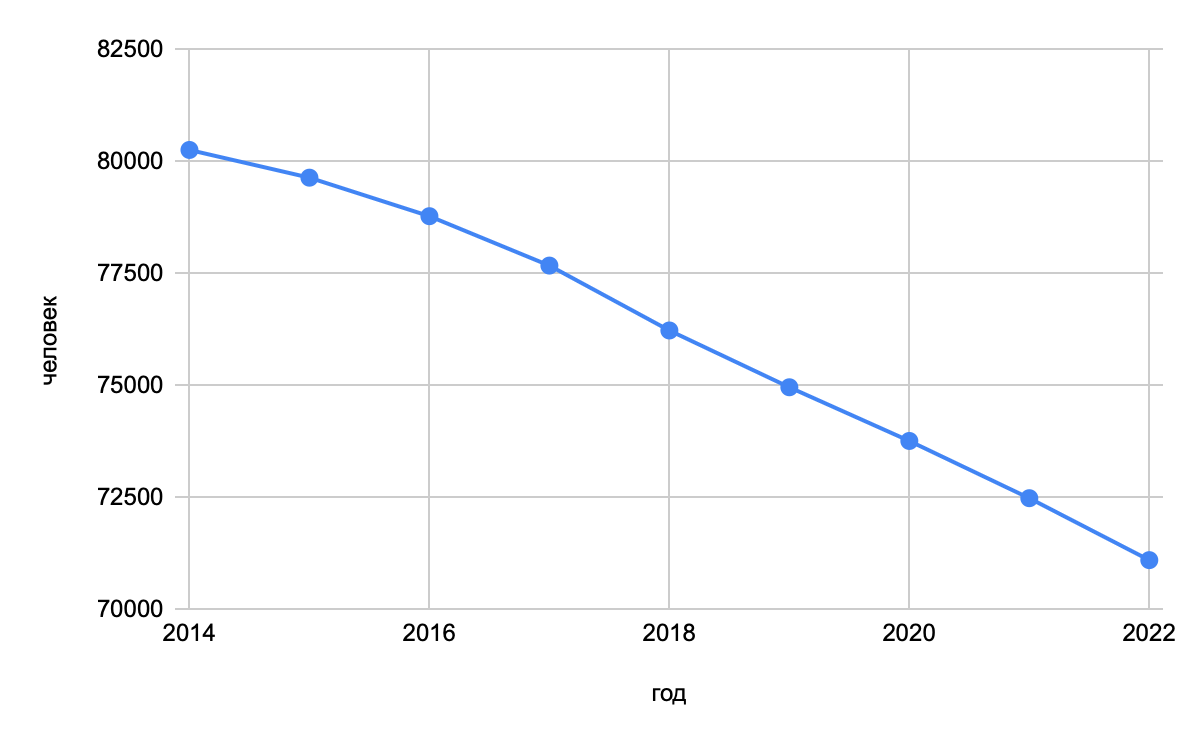 Санкт-Петербургская школа социальных наук
Департамент государственного администрирования
Научно-учебная группа
Анжеро-Судженск
Градообразующие предприятия
Рисунок 2 – Госконтракты градообразующих предприятий в г. Анжеро-Судженск
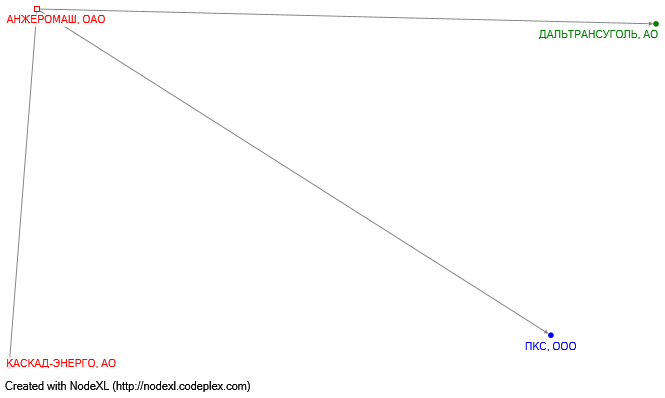 ОАО “Ш/У АНЖЕРСКОЕ”
компания недействующая
доля госконтрактов 0,9 (2014г.)

ОАО "АНЖЕРОМАШ”
Действующая 
Доля госконтрактов 0,94% (2014г.)
Источник: составлено авторами
Санкт-Петербургская школа социальных наук
Департамент государственного администрирования
Научно-учебная группа
Анжеро-Судженск
Таблица 2 – Показатели финансовой устойчивости муниципального бюджета г. Анжеро-Судженска
Анализ бюджетов
Красный — значение сильно отклоняется от нормы
Жёлтый — значение отклоняется от нормы не очень значительно
Зелёный — значение в пределах нормы
Источник: составлено авторами
Санкт-Петербургская школа социальных наук
Департамент государственного администрирования
Научно-учебная группа
Анжеро-Судженск
ТОСЭР
Виды экономической деятельности:


1. Растениеводство и животноводство, охота и предоставление
соответствующих услуг в этих областях
2. Добыча прочих полезных ископаемых
3. Производство пищевых продуктов
4. Производство безалкогольных напитков; производство
минеральных вод и прочих питьевых вод в бутылках
5. Производство текстильных изделий
6. Производство одежды
7. Производство кожи и изделий из кожи
8. Обработка древесины и производство изделий из дерева и пробки,
кроме мебели, производство изделий из соломы и материалов для
плетения
9. Производство химических веществ и химических продуктов
10. Производство лекарственных средств и материалов,
применяемых в медицинских целях
11. Производство резиновых и пластмассовых изделий
12. Производство прочей неметаллической минеральной продукции
13. Производство металлургическое
14. Производство готовых металлических изделий, кроме машин
и оборудования
15. Производство машин и оборудования, не включенных в другие
группировки
16. Производство мебели
17. Ремонт и монтаж машин и оборудования
18. Сбор, обработка и утилизация отходов; обработка вторичного
сырья
19. Деятельность по предоставлению мест для временного
проживания
20. Деятельность в области здравоохранения
21. Деятельность в области спорта, отдыха и развлечений
Постановление Правительства Российской Федерации от 19 сентября 2016 г. № 941
"О создании территории опережающего социально-экономического развития «Анжеро-Судженск»"
Санкт-Петербургская школа социальных наук
Департамент государственного администрирования
Научно-учебная группа
Анжеро-Судженск
ТОСЭР

Налоговые льготы резидентам ТОР «Анжеро-Судженск»:

- 0% налог НА ПРИБЫЛЬ в ФЕДЕРАЛЬНЫЙ бюджет первые 5 лет, после - 2%
- 5% налог и НА ПРИБЫЛЬ в РЕГИОНАЛЬНЫЙ бюджет в первые 5 лет, после - 10%
- 0% налога на ИМУЩЕСТВО в РЕГИОНАЛЬНЫЙ бюджет
- 0% ЗЕМЕЛЬНОГО налога в МЕСТНЫЙ бюджет
- 0% коэффициент на ДОБЫЧУ ПОЛЕЗНЫХ ИСКОПАЕМЫХ первые 2 года, 0,2% - от 2 до 4 лет, 0,4% - от 4 до 6 лет и т.д.
- снижение тарифов страховых взносов в государственные внебюджетные фонды с 30% до 7,6 %
Постановление Правительства Российской Федерации от 19 сентября 2016 г. № 941
"О создании территории опережающего социально-экономического развития «Анжеро-Судженск»"
Санкт-Петербургская школа социальных наук
Департамент государственного администрирования
Научно-учебная группа
Анжеро-Судженск
Социальные проекты, инициативы градообразующих предприятий, проекты по благоустройству 

благоустройство двух общественных пространств по нацпроекту «Жилье и городская среда» (Формирование комфортной городской среды)
проект инициативного  бюджетирования «Твой Кузбасс - твоя инициатива»
Санкт-Петербургская школа социальных наук
Департамент государственного администрирования
Научно-учебная группа
Анжеро-Судженск
Стейкхолдеры
Страница Дмитрия Ажичакова, главы  Анжеро-Судженского городского округа
Страница ведётся не очень активно, ссылок на какие-то общественные организации/компании на ней нет
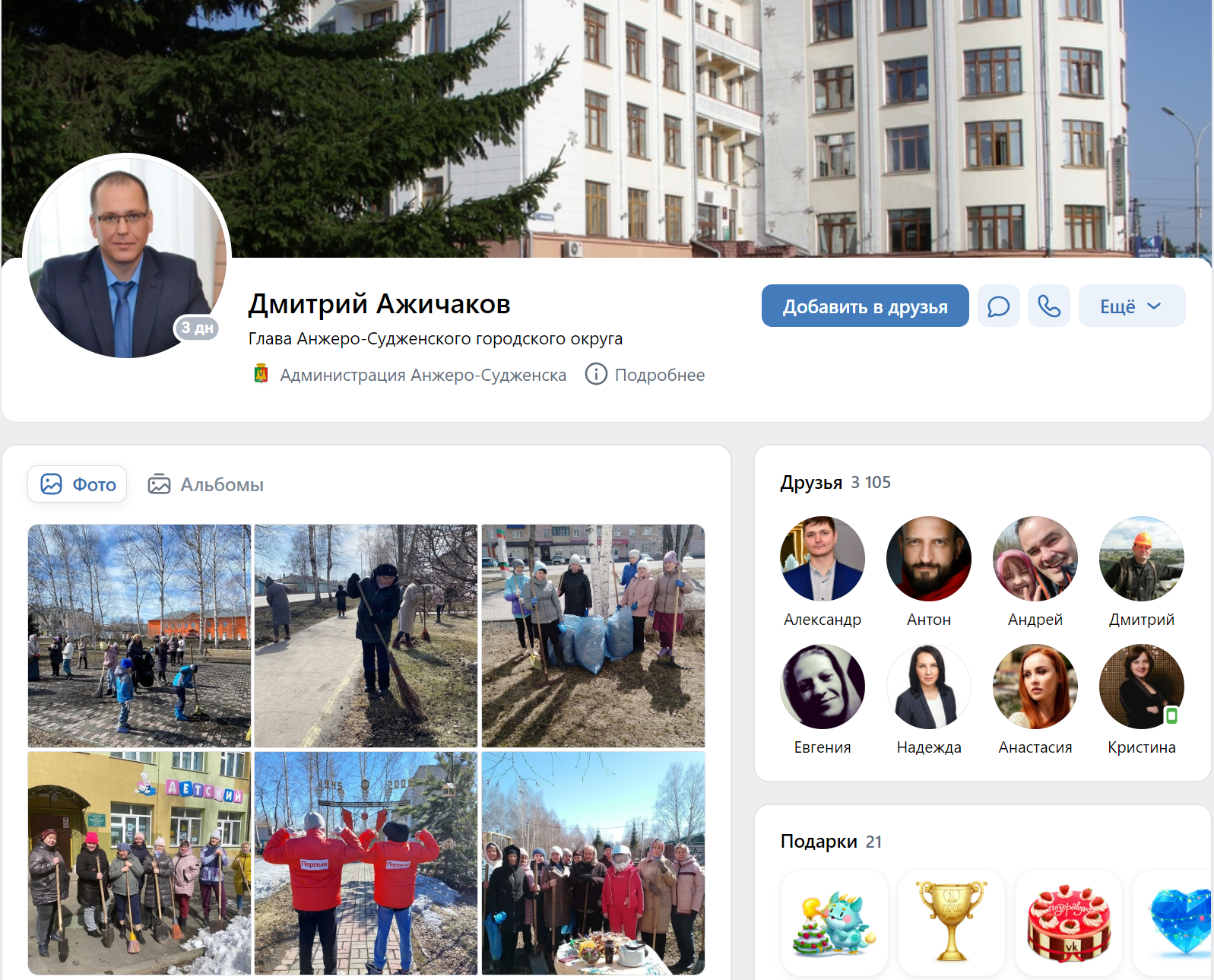 Санкт-Петербургская школа социальных наук
Департамент государственного администрирования
Научно-учебная группа
Зеленодольск
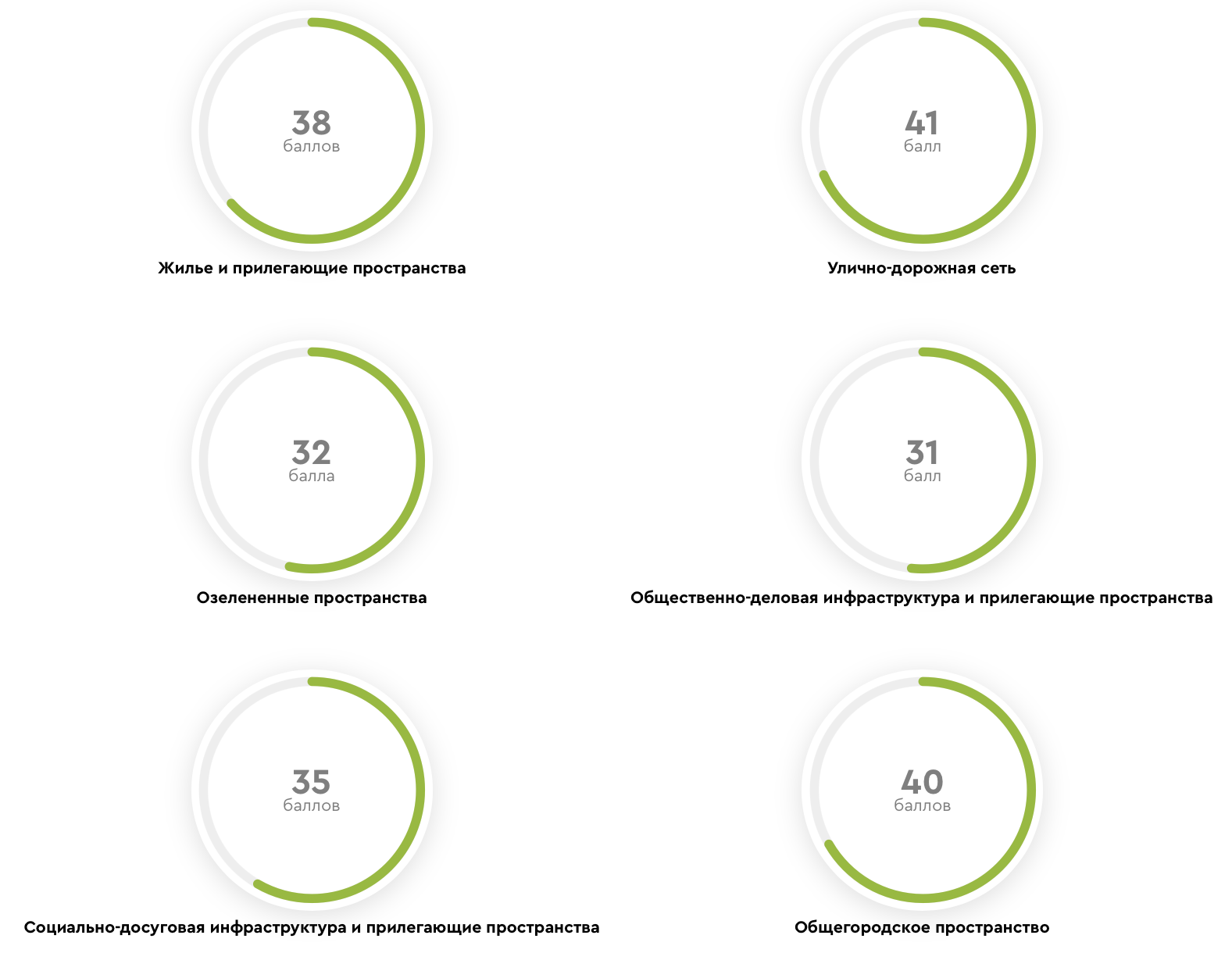 Республика Татарстан

Специализация: обрабатывающие производства (электроприборостроение) 
 
Индекс качества городской среды: 217 баллов
город с благоприятной городской средой
Санкт-Петербургская школа социальных наук
Департамент государственного администрирования
Научно-учебная группа
Зеленодольск
Численность населения:
Миграция:
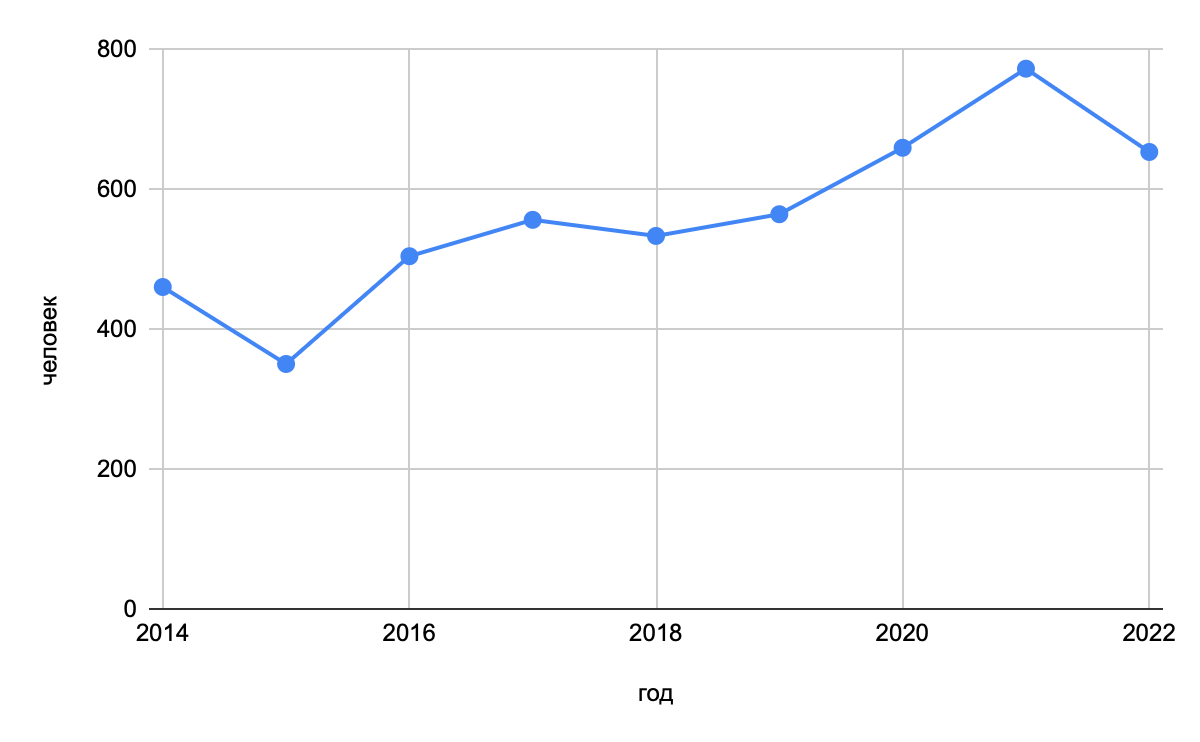 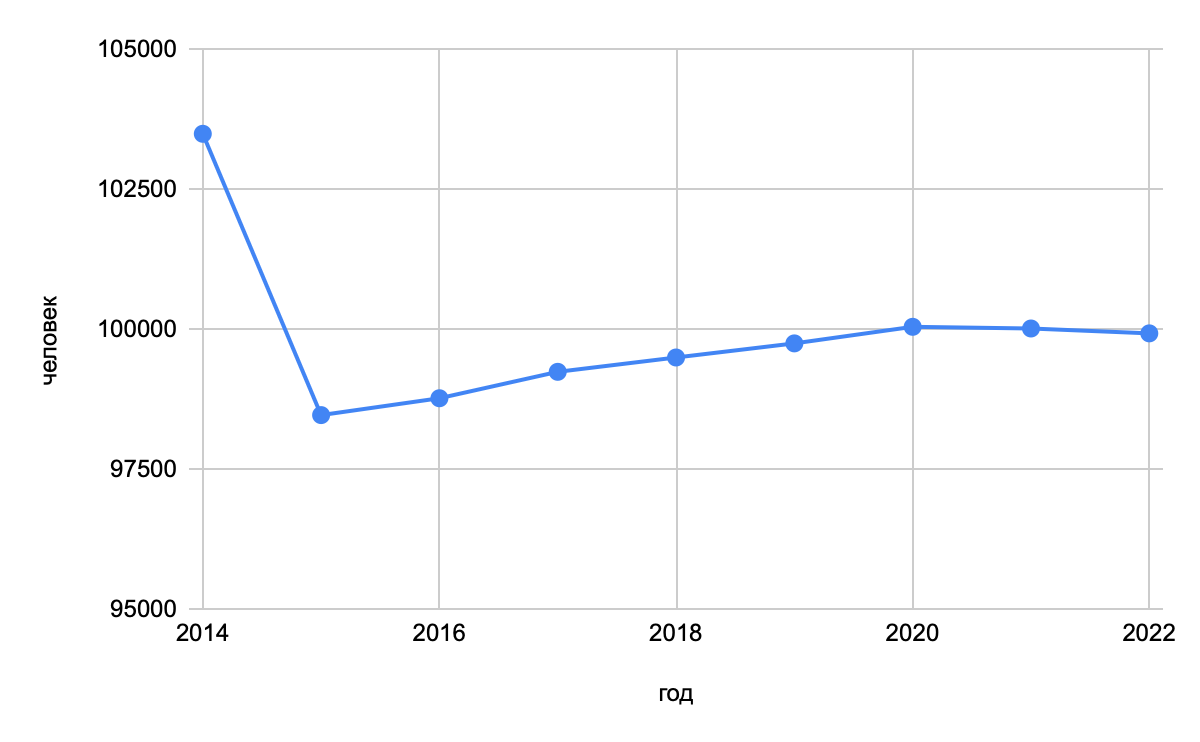 Санкт-Петербургская школа социальных наук
Департамент государственного администрирования
Научно-учебная группа
Зеленодольск
Рисунок 3 – Госконтракты градообразующих предприятий в г. Зеленодольск
Градообразующие предприятия
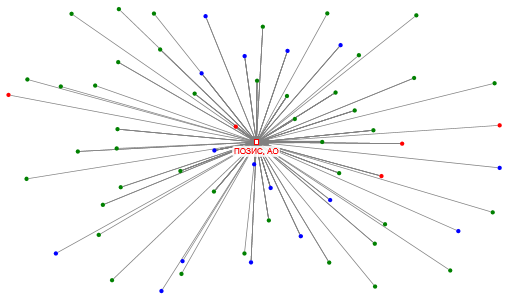 АО “ПРОИЗВОДСТВЕННОЕ ОБЪЕДИНЕНИЕ "ЗАВОД ИМЕНИ СЕРГО”
Действующая 
Доля госконтрактов 1,54% (2015г.)
Источник: составлено авторами
Санкт-Петербургская школа социальных наук
Департамент государственного администрирования
Научно-учебная группа
Зеленодольск
Таблица 3 – Показатели финансовой устойчивости муниципального бюджета г. Зеленодольска
Анализ бюджетов
Красный — значение сильно отклоняется от нормы
Жёлтый — значение отклоняется от нормы не очень значительно
Зелёный — значение в пределах нормы
* В отчёте по данному МО не было данных о муниципальном долге и субсидиях
Источник: составлено авторами
Санкт-Петербургская школа социальных наук
Департамент государственного администрирования
Научно-учебная группа
Зеленодольск
ТОСЭР
Виды экономической деятельности:

1. Производство пищевых продуктов
2. Производство безалкогольных напитков; производство минеральных вод и прочих питьевых вод в бутылках
3. Производство одежды
4. Производство кожи и изделий из кожи
5. Обработка древесины и производство изделий из дерева и пробки, кроме мебели, производство изделий из соломки и материалов для плетения
6. Производство лекарственных средств и материалов, применяемых в медицинских целях
7. Производство резиновых и пластмассовых изделий
8. Производство прочей неметаллической минеральной продукции
9. Производство металлургическое
10. Производство готовых металлических изделий, кроме машин и оборудования (за исключением производства оружия и боеприпасов)
11. Производство электрического оборудования
12. Производство машин и оборудования, не включенных в другие группировки
13. Производство мебели
14. Производство прочих готовых изделий
15. Ремонт и монтаж машин и оборудования
16. Деятельность по складированию и хранению
17. Транспортная обработка грузов
18. Производство кинофильмов, видеофильмов и телевизионных программ, издание звукозаписей и нот
Постановление Правительства Российской Федерации от 22 декабря 2017 г. N 1611 «О создании территории опережающего социально-экономического развития "Зеленодольск»
Санкт-Петербургская школа социальных наук
Департамент государственного администрирования
Научно-учебная группа
Зеленодольск
ТОСЭР

Налоговые льготы резидентам ТОСЭР «Зеленодольск»:

- 7,6%* – страховые взносы
*для получивших статус резидента до 2020 года
- 5%* – налог на прибыль
*первые 5 лет с момента получения первой прибыли
- 0% – налог на землю
- 0% – налог на имущество
Постановление Правительства Российской Федерации от 22 декабря 2017 г. N 1611 «О создании территории опережающего социально-экономического развития "Зеленодольск»
Санкт-Петербургская школа социальных наук
Департамент государственного администрирования
Научно-учебная группа
Зеленодольск
Социальные проекты, инициативы градообразующих предприятий, проекты по благоустройству 

программа «Жилье для российской семьи»
до 2030 года по проекту «Большой Зеленодольск» планируется ввести 5,6 млн квадратов жилья
проект «Яркий Зеленодольск»
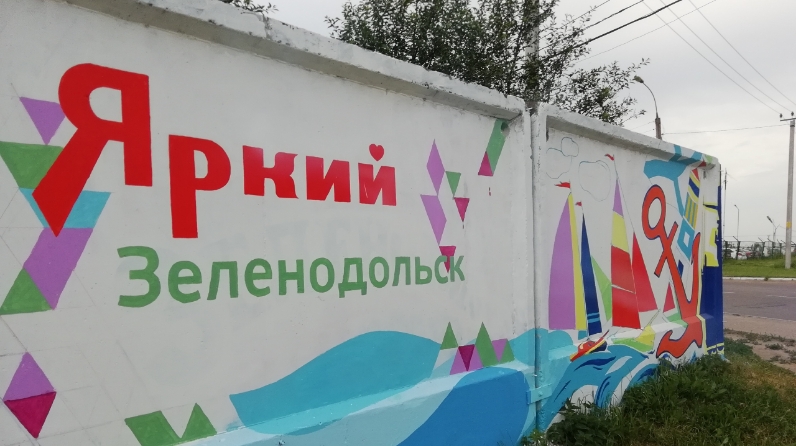 Санкт-Петербургская школа социальных наук
Департамент государственного администрирования
Научно-учебная группа
Зеленодольск
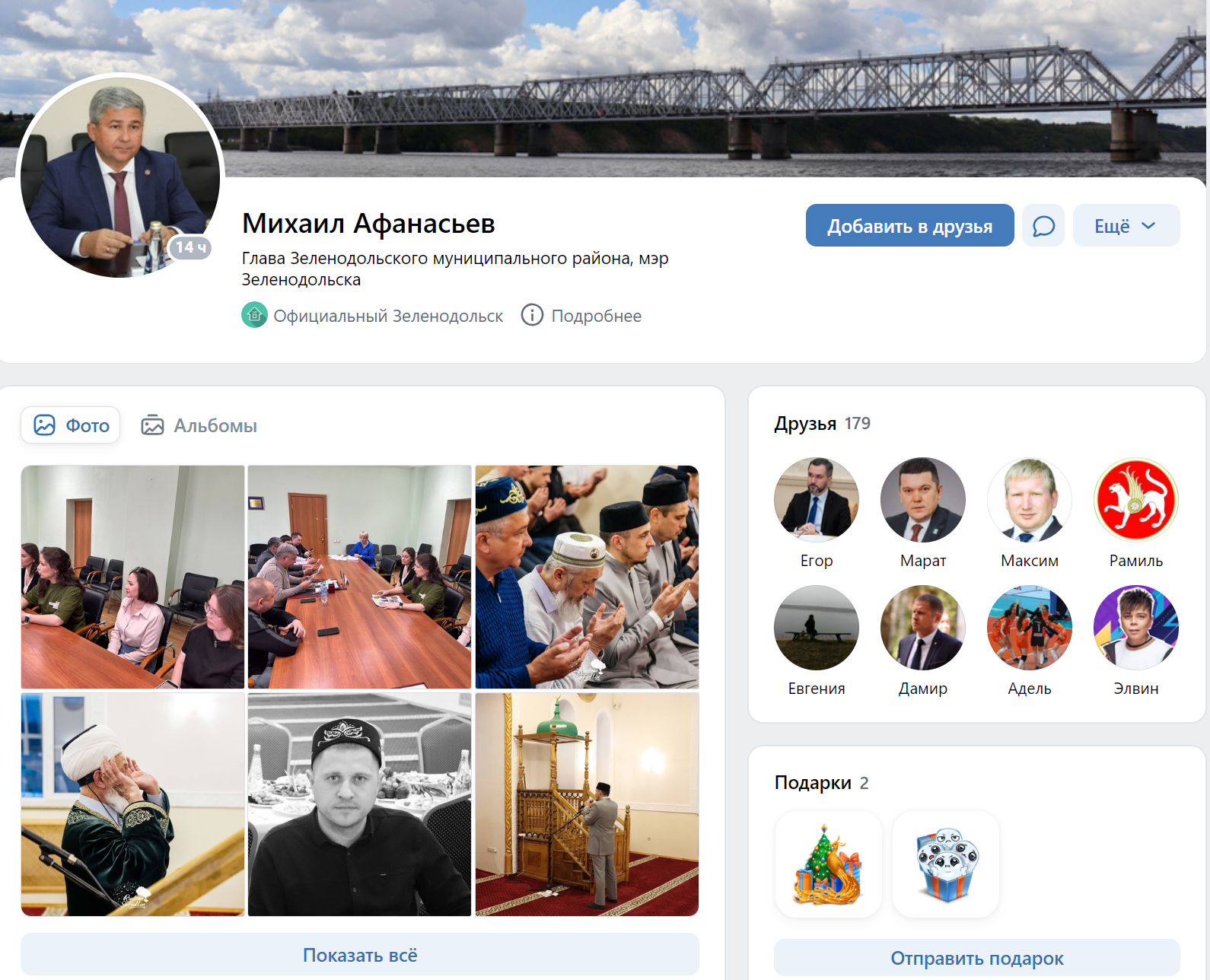 Стейкхолдеры
Страница Михаила Афанасьева, главы  Зеленодольского муниципального района, мэра Зеленодольска
Страница ведётся регулярно, активно, мэр предоставляет ссылки на организации и компании, с которыми встречается

Группа компаний «Вертикаль» в Зеленодольске
Группа компаний успешно развивается более 20 лет и входит в пятерку крупнейших российских производителей оборудования и металлоконструкций для монолитного строительства

Волонтерская группа ЭкоЛогично Зеленодольск
Команда неравнодушных к проблемам экологии людей

Молодежный центр «ПОРТ» Зеленодольск
Это ресурсный центр для активной творческой молодёжи, которая ищет поддержку в реализации своих проектов
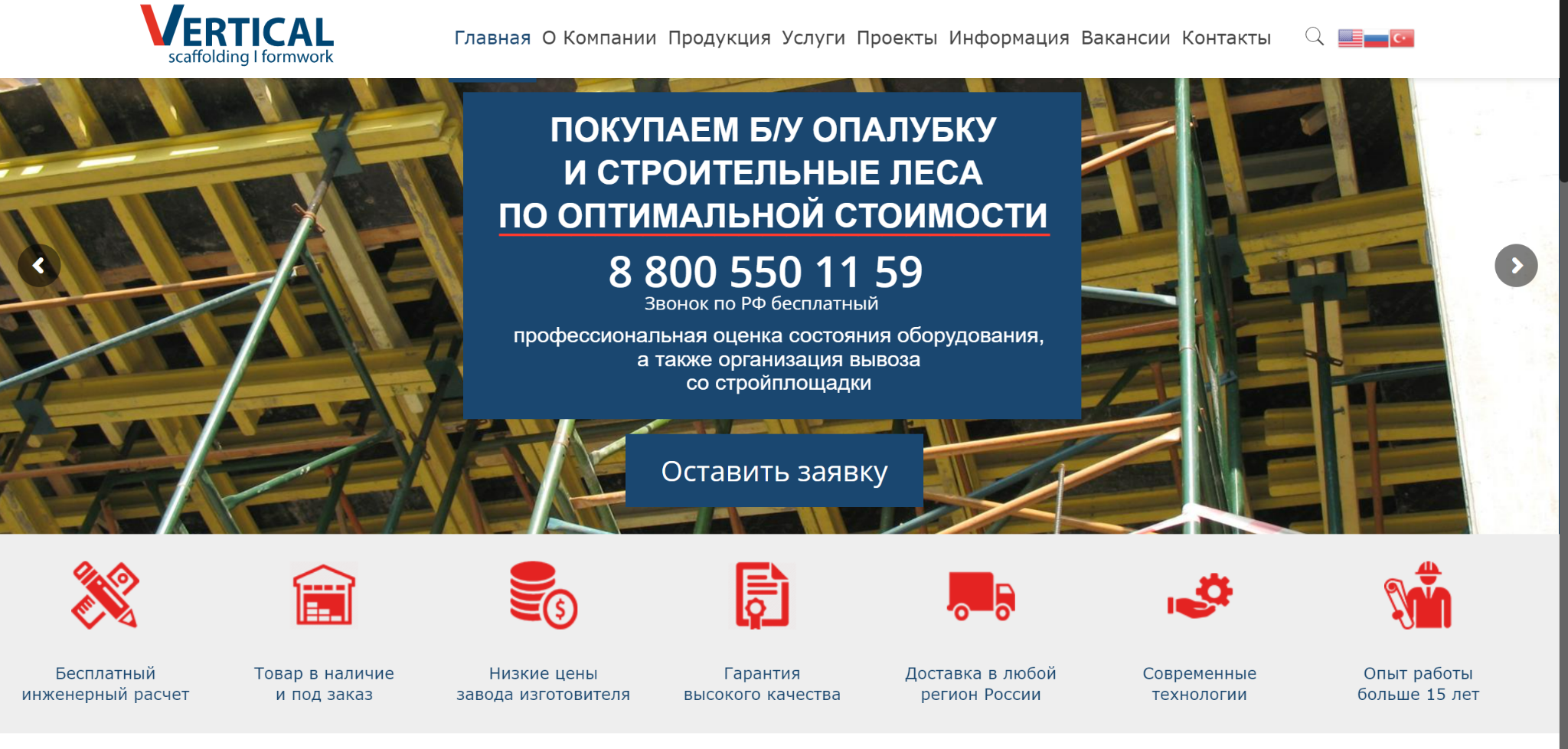 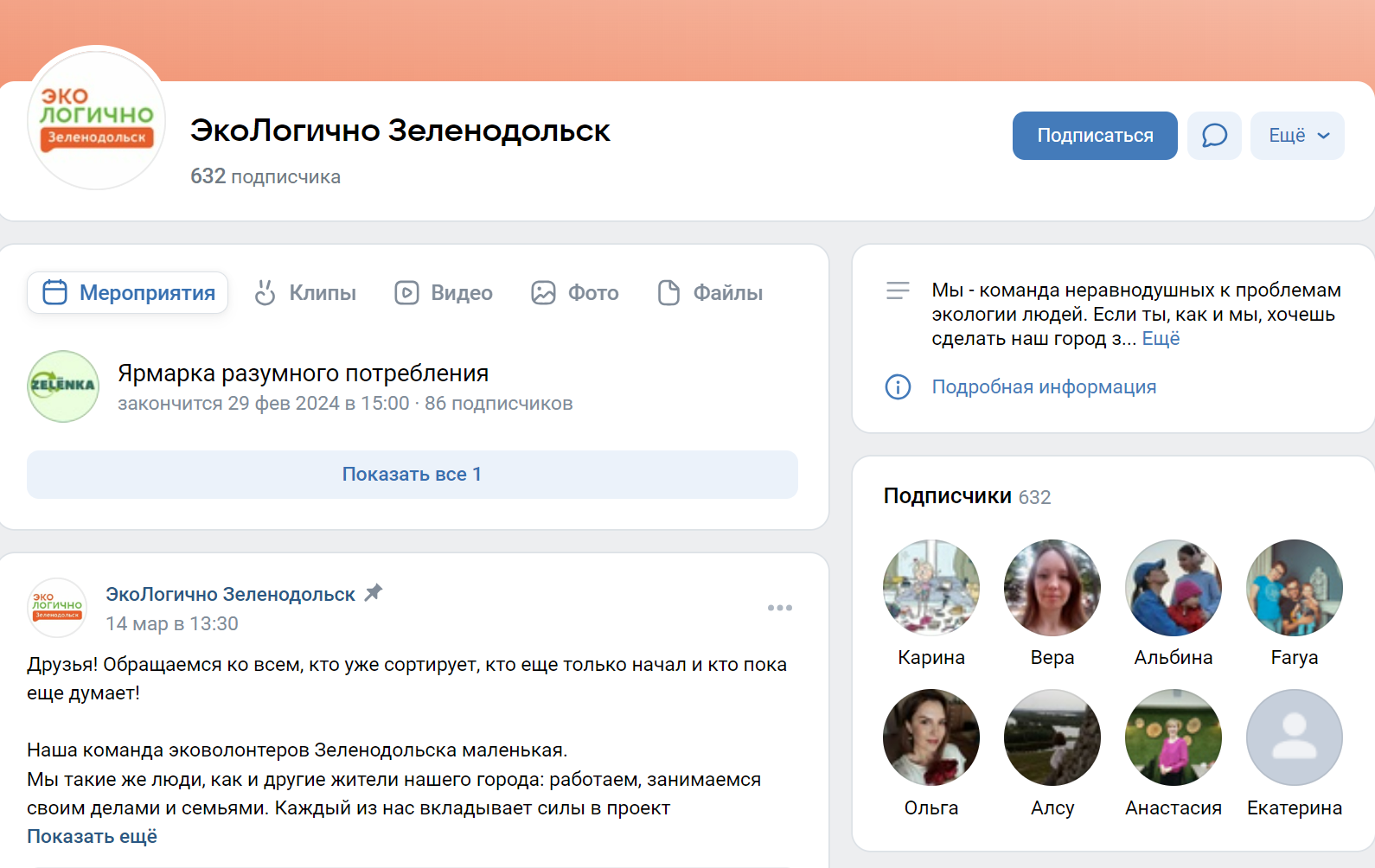